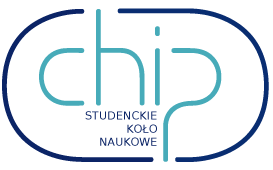 Podstawy języka C/C++
Typy danych
int 				liczby całkowite
char 			typ znakowy		
string			łańcuch znaków
float			typ zmiennoprzecinkowy
double			typ zmiennoprzecinkowy 				podwójnej precyzji
bool			typ logiczny
Typy złożone		struktury, klasy
INT
Może być signed albo unsigned
Wielkość zależna od archtektury systemu, najczęściej 4 albo 2 bajty
Jeżeli chcemy być pewni to np. uint8_t zmienna; // 8 – ilość bitów
Dostępne wersje long long i short
CHAR
Typ znakowy przechowujący znaki w kodzie ASCII
Typ 8 bitowy
Możliwość przejścia na int
Jedyna możliwość przechowywnia ciągów znaków na mikrokontrolerze to tablica char
Rozszerzeniem Typ String
FLOAT/DOUBLE
Typy zmienno przecinkowe
float – 4 bajty
double – 8 bajtów
long double 8, 10 lub 12 B.
Rzadko używane na mikrokontrolerze
Także możliwe wersje ze znakiem i bez
Strumień wyjścia wejścia
Wyjście w języku C - printf(); lub puts();
Wyjście w języku C++ - cout<<<<;
Wejście w języku C – scanf(,);
Wejście w języku C++ - cin>>;
Operacje na ziennych
Operacja przypisania – „=”
Operacje matematyczne – „+, -, *, /, %”
Operacje porównania – „>, >=, <, <=, !, ||, &&”
Operacje bitowe – „>> , <<, ~, |, &, ^”
Inkrementacje – „temp++, ++temp, temp, --temp
Instrukcje warunkowe
If(warunek1){
    		wyrażenie1;
    }     else if(warunek2){     		wyrażenie2;     }      else{		wyrażenie3;     }
Switch
switch(zmienna){	case wartosc1:{		wyrażenie1;	}	case wartosc2:{		wyrażenie2;	}}
Pętle for, while, do while
for – n krotne powtórzenie bloku kodu
while – powtarzanie bloku kodu do momentu 	        nie spełnienia warunku
do while – wykonaj blok kodu a później 			    powtarzaj do momentu 		    niespełnienia warunku
Continue, Break
break; - używane gdy chcemy przerwać działanie pętli w trakcie wywoływania kodu a nie po jego wykonaniu lub w innym przypadku niż zamieszczonym w warunku pętli. 
continue; - używane gdy chcemy przeskoczyć do kolejnego kroku pętli bez wykonywania kodu w całości
Tablice
Możemy utworzyć tablice każdego typu danych
W pamięci kolejne komórki „leżą” obok siebie
Konieczność stosowania dynamicznej alokacji pamięci w celu definicji jej długości w trakcie działania programu
W funkcjach dostęp do komórek tablicy dzięki wskaźnikom
Wskaźniki
Typ zmiennej przechowującej, najczęściej 4 bajtowy, adres innej zmiennej
Umożliwia tworzenie list
Przesyła adresy zmiennych do funkcji
Dynamiczna alokacja pamięci
Gdy nie wiemy jaką ilość miejsca będziemy potrzebować
Przechowujemy zmienne na stercie a nie na stosie
Wolniejsza i zajmuje więcej miejsca niż standardowa alkoacja
Funkcje
Nazwany Fragment programu który można wywołać w innym jego miejscu
Może przyjmować argumenty i zwracać wartości